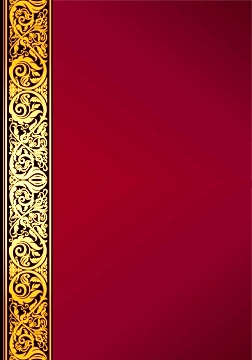 ПОРТФОЛИО
ПЕДАГОГА
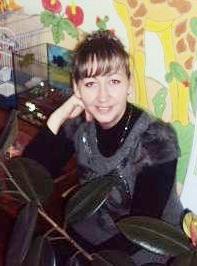 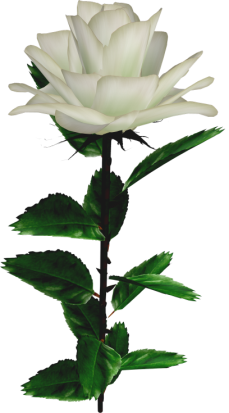 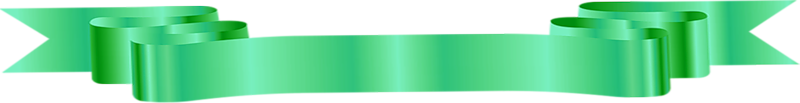 ВОСПИТАТЕЛЬ
АЛЕЙНИК 
НАТАЛЬЯ 
ВЛАДИМИРОВНА
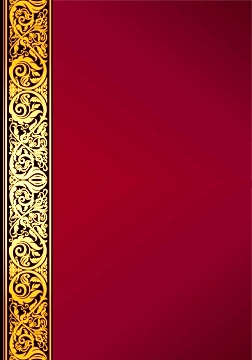 МОЕ  педагогическое 
КРЕДО:
"Любить детей — это и курица умеет. А вот уметь воспитывать их — это великое государственное дело, требующее таланта и широкого знания жизни«
А.М.Горький
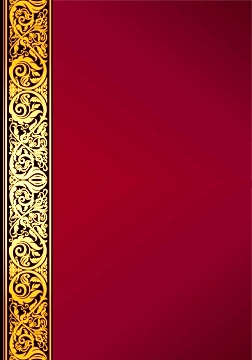 МОЙ  ДЕВИЗ:
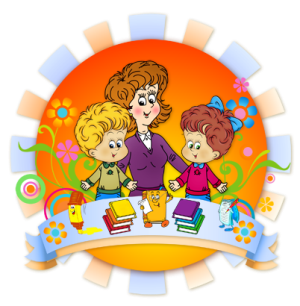 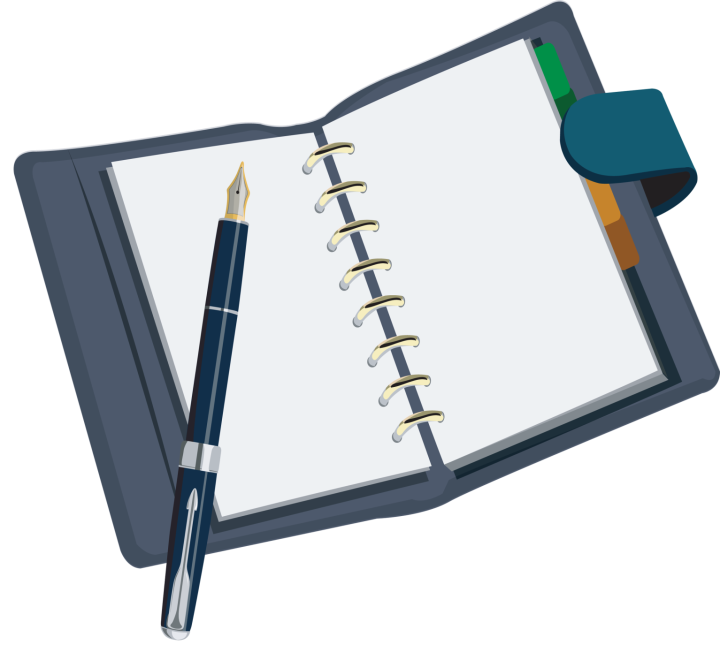 «Не рядом, 
Не над, 
а ВМЕСТЕ»
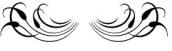 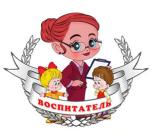 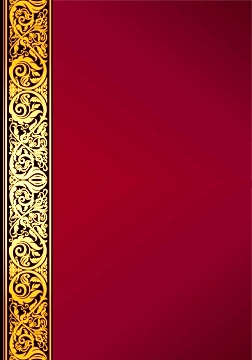 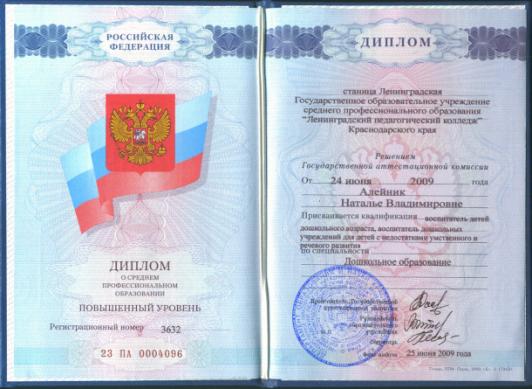 Образование СРЕДНЕЕ ПЕДАГОГИЧЕСКОЕ:
Ленинградский педагогический колледж 
2009 год(ст. Ленинградская)
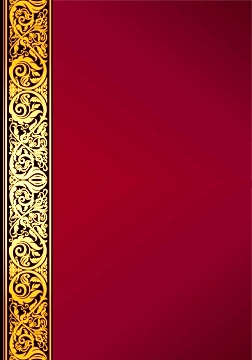 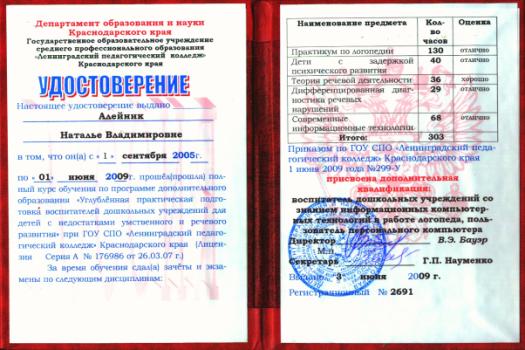 ДОПОЛНИТЕЛЬНОЕ ОБРАЗОВАНИЕ:
Воспитатель дошкольных учреждений со знанием информационных  компьютерных технологий в работе логопеда, 
пользователь ПК
Ленинградский педагогический колледж 
2009 год(ст. Ленинградская)
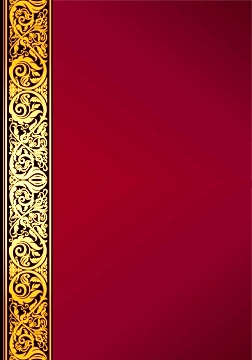 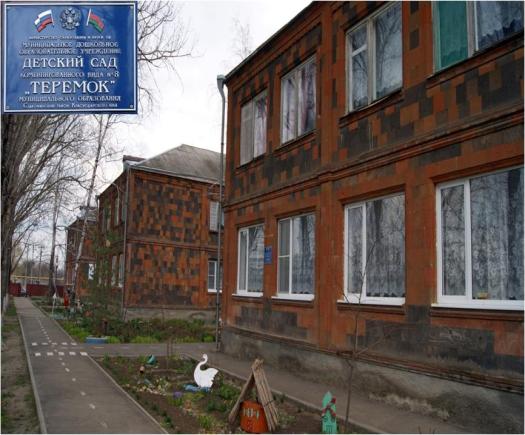 КВАЛИФИКАЦИЯ:
«воспитатель детей дошкольного возраста, воспитатель дошкольных учреждений 
для детей 
с недостатками умственного 
и речевого развития»
Педагогический стаж   -   4 года
Квалификационная категория  - нет
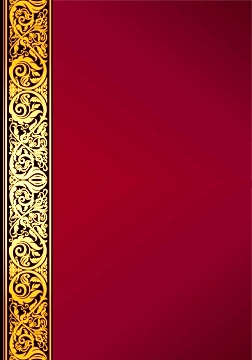 Работаю над  ТЕМОЙ:
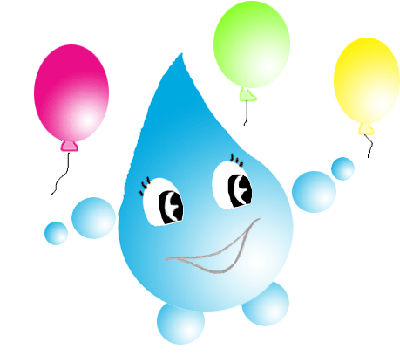 Моей  темой  является  ЭКСПЕРИМЕНТИРОВАНИЕ. 
В связи с новыми требованиями ФГТ,  используя соответствующие инновации, я убедилась, что в процессе самостоятельной деятельности, ребенок осуществляет многоуровневый эксперимент: 
природоведческий – знакомится с окружающим миром; 
социальный – запоминает формы взаимодействия людей друг с другом; 
личностный – узнает свои личные возможности.
физический – учится управлять своим телом;
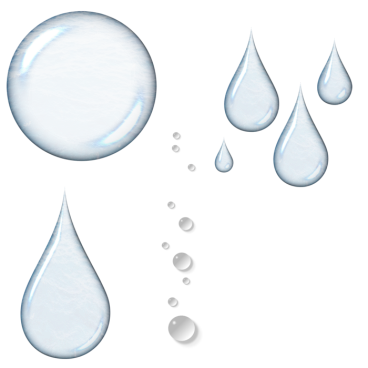 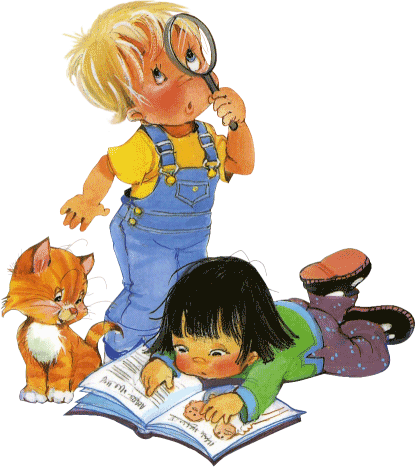 На данный  этапе идет работа с детьми 
2 младшей группы 
над  исследовательско-творческим проектом «ГОЛУБАЯ  КАПЕЛЬКА»
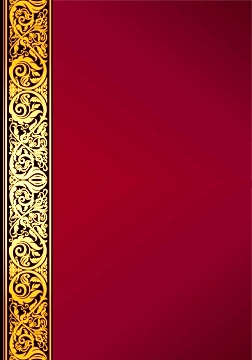 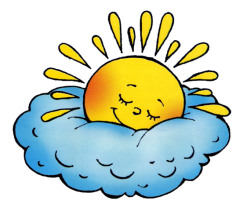 «ГОЛУБАЯ   
КАПЕЛЬКА»
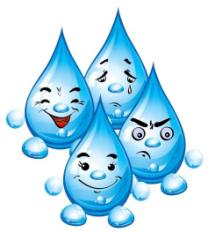 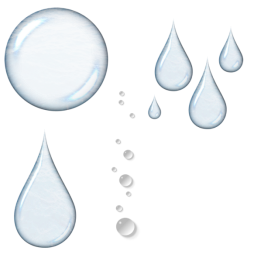 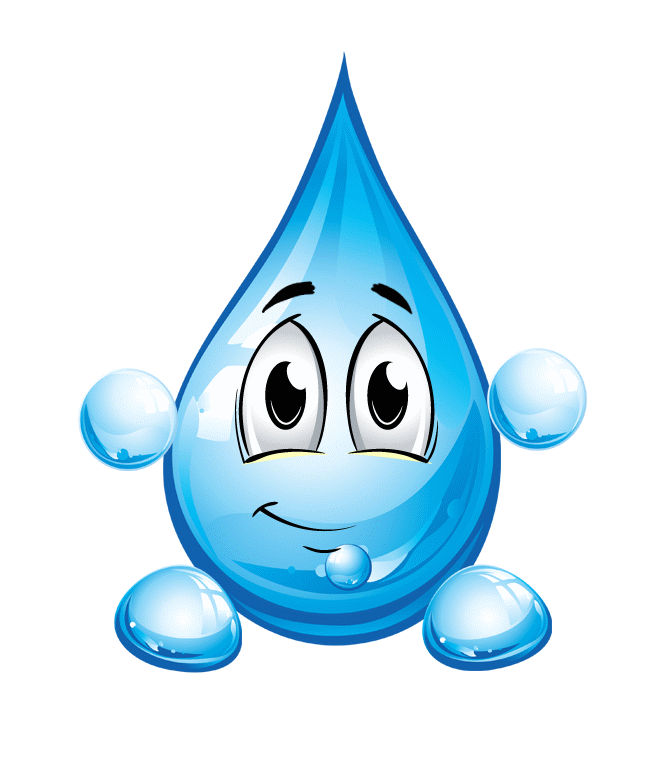 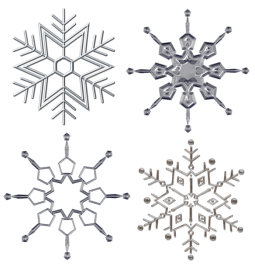 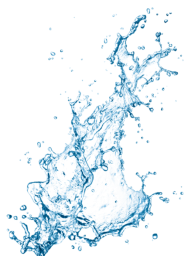 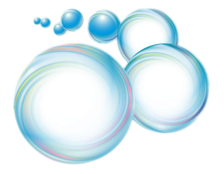 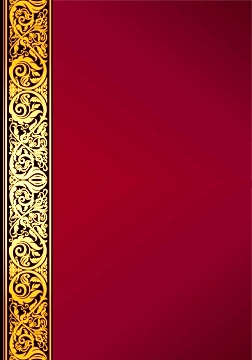 МОИ  
НАГРАДЫ
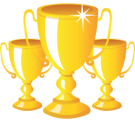 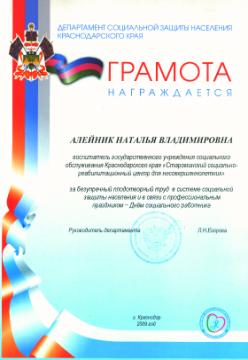 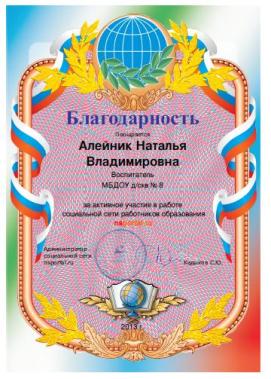 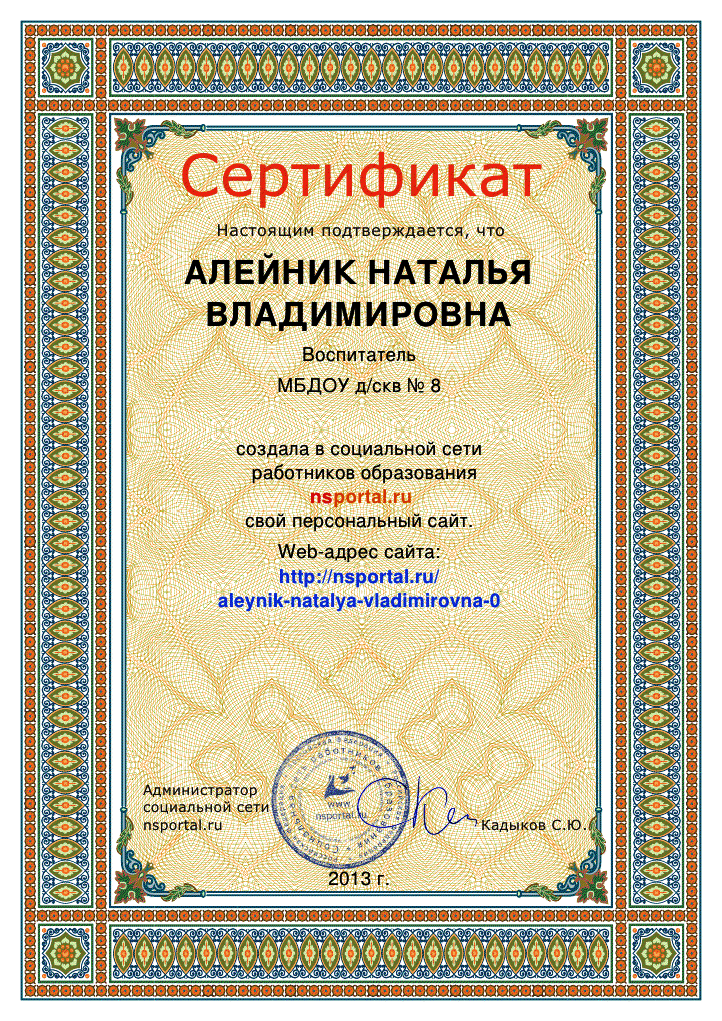 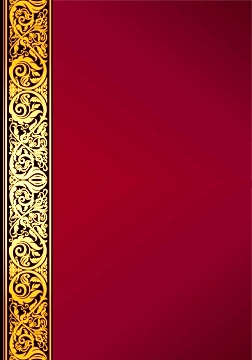 МЕТОДИЧЕСКАЯ  КОПИЛКА
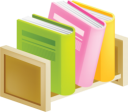 Аппликация, лепка
"Наша улица, наша станица"
1Мастер-класс с педагогами "Дорого яичко ко Христову дню"
Буклет №1 "Соленое тесто" (приложение к мастер-классу)
Буклет №2 "Пасхальное яичко" (приложение к мастер-классу)
Буклет №3 "Пасхальные забавы"- это интересно! (приложение к мастер-классу)
Конструирование, ручной труд
"Построим кукле мебель"
Окружающий мир
01Исследовательско-творческий проект "Голубая капелька" - 2 млд. группа
02Беседы о воде (к проекту)
03Вода в работе ДОУ (к проекту)
04Занятие "Без воды и не туды, и не сюды"
04Занятие "Вода, вода – кругом вода"
04Занятие "Водичка, водичка ..."
04Занятие "Здравствуй, водичка!"
04Занятие "Путешествие капельки" (круговорот воды)
04Занятие "Уроки Айболита"
04Занятие "Ходит капелька по кругу"
04Занятие - "Что мы знаем о воде"
04Занятие интегрированное "Про маленькую капельку"
04Занятие познавательное «Капельки - подружки» во 2 младшей группе
05Опыты с водой (к проекту)
06Игры с водой (к проекту)
07Сказки о воде (к проекту)
08Сюжетно-ролевые игры с водой (к проекту)
09Стихи, загадки о воде
11Волшебница вода в гостях у детей- праздник (итоги)
Календарь погоды-2 младшая группа
Рисование
ИЗО - "Дождик, дождик, веселей" (к проекту)
ИЗО - "Капли - крошки" (к проекту)
ИЗО - "Мой любимый дождик" (к проекту)
ИЗО - "Рисование животных из капельки" (к проекту)
ИЗО - "Синьор дождик" (к проекту)
Рисовальная сказка "Волшебные превращения дождевой Капельки"- сказка авторская (к проекту)
Управление ДОУ
План расстановки столов в группе
Материалы для родителей
"Развивающие детские игры с песком и водой" (к проекту)
10Работа с родителями-Игры с водой дома (к проекту)